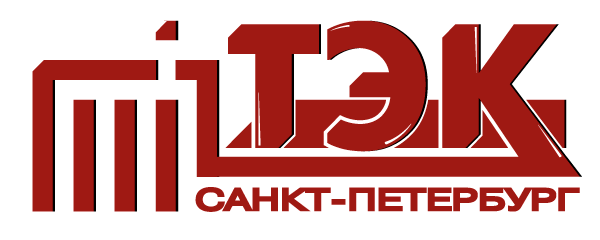 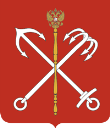 Государственное унитарное предприятие 
«Топливно-энергетический комплекс Санкт-Петербурга»
Отчет ГУП «ТЭК СПб» 
о реализации Инвестиционной программы за 2020 год и 9 месяцев 2021 года
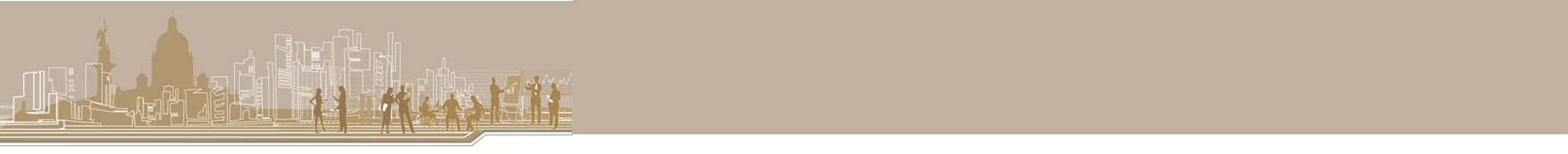 Показатели утвержденной                                     Инвестиционной
 программы ГУП «ТЭК СПб» на 2021-2023 гг.
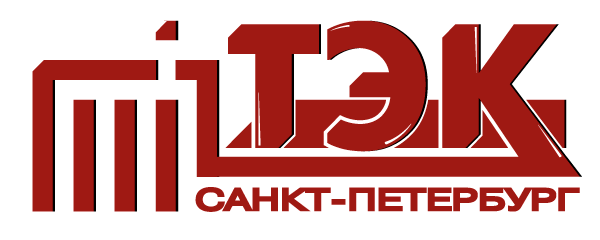 Распоряжением Комитета по тарифам Санкт-Петербурга 
№128-р от 19.11.2021 утверждены изменения, вносимые в Инвестиционную программу ГУП «ТЭК СПб» , утверждённую распоряжением Комитета по тарифам Санкт-Петербурга от 14.12.2018 №229-р.
2
2
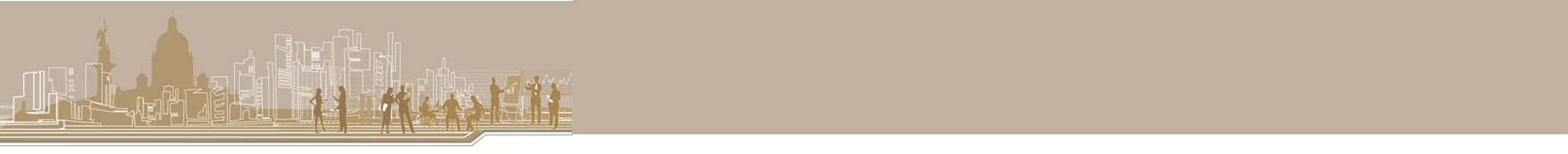 Исполнение                                                     Инвестиционной программы за  2016 -2021 гг.
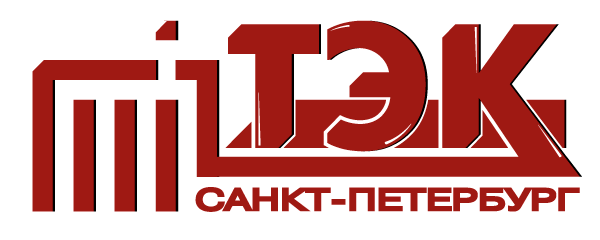 3
3
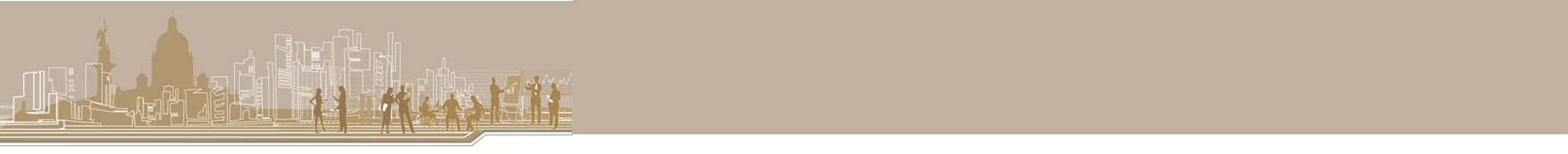 Натуральные показатели исполнения Инвестиционной программы за  2016 -2021 гг.
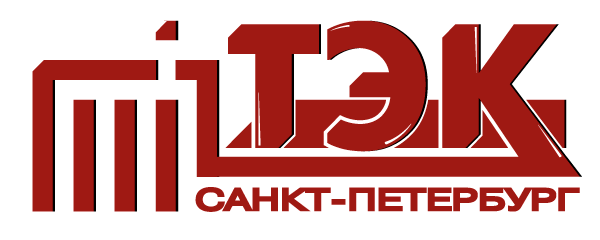 4
4
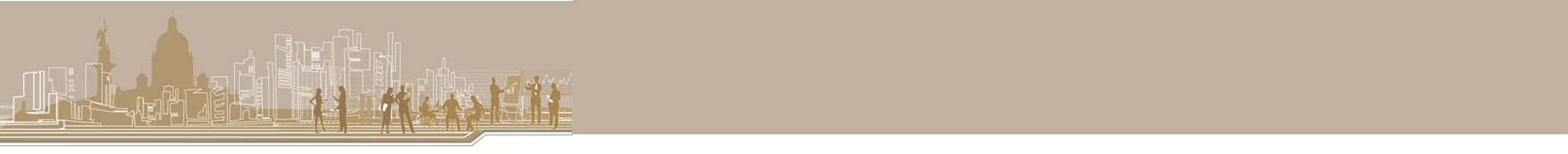 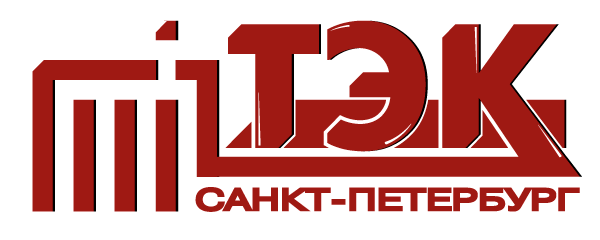 Наиболее значимые объекты, выполненные   ГУП «ТЭК СПб» в 2020 году
Наиболее значимы объекты 2019 года
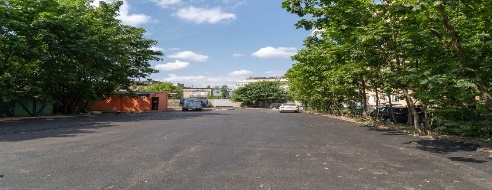 Подрядчик ГУП «ТЭК СПб» ООО «Пульсар» завершил строительно-монтажные работы на улице Ольминского и проспекте Елизарова. Специалисты заменили около 1 000 метров труб.                                 Реконструкция теплосетей в квартале улучшит теплоснабжение 43 зданий, в том числе 28 жилых домов, 4 детсадов и 1 детской поликлиники.⠀
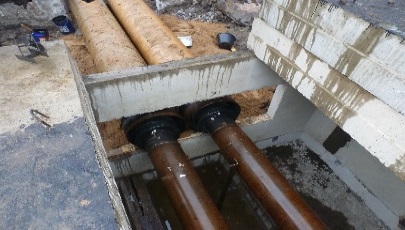 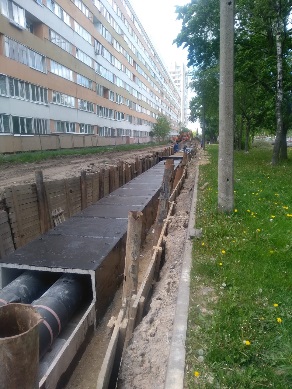 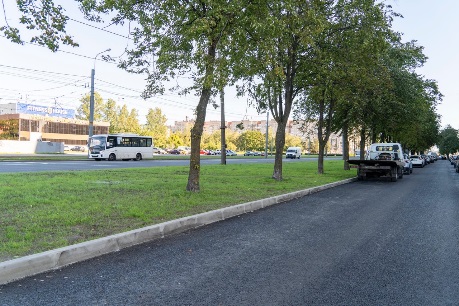 На 2 года раньше завершена реконструкция тепловых сетей на проспекте Ветеранов. Реконструировано 2,71 км труб. Новые трубопроводы повысят надежность теплоснабжения в 167 жилых домах в Красносельском районе.  Также новый трубопровод обеспечит теплом и горячей водой социально важные объекты: 16 детских садов, 13 учебных и 5 лечебных учреждений.
В июне 2020г. закончены строительно-монтажные  работы по модернизации существующей системы канализации котельной по адресу: СПб, Предпортовая ул., д.2, лит. А, лит. Б с целью очистки сточных вод путём размещения очистных сооружений.
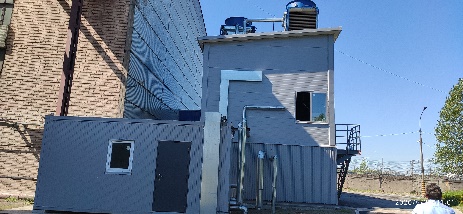 Реконструировано 1,8 км  магистральных теплосетей и паропроводов в промзоне  Парнас с опережением  на год. Новые трубопроводы повысят надежность теплоснабжения в 167 жилых домах Красносельского района и обеспечат теплом и горячей водой социально важные объекты:  16 детских садов, 13 учебных и 5 лечебных учреждений
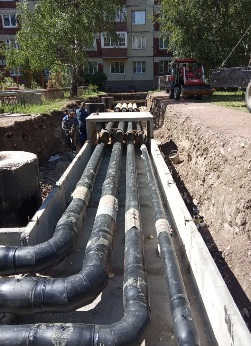 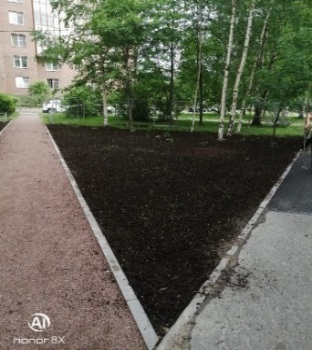 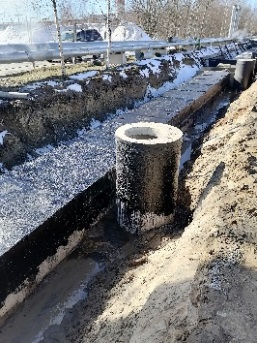 С опережением графика  реконструировано 6,1 км трубопроводов в Невском районе города, в квартале 21 СУН. Работы должны были завершиться к середине октября 2020 года.  Подрядчик - ООО "ТЭС Инновации"
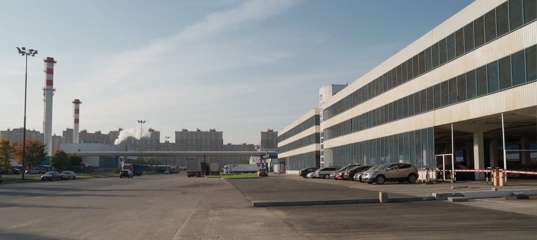 5
5
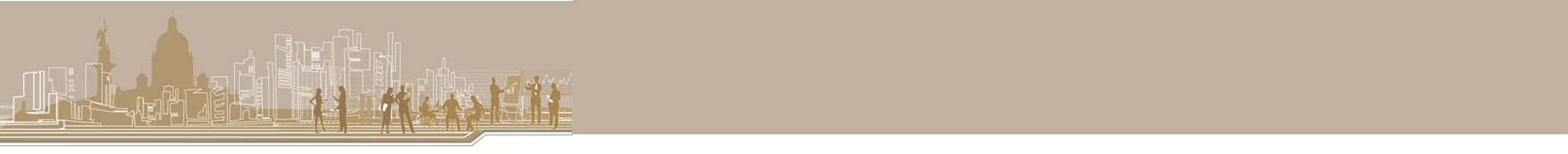 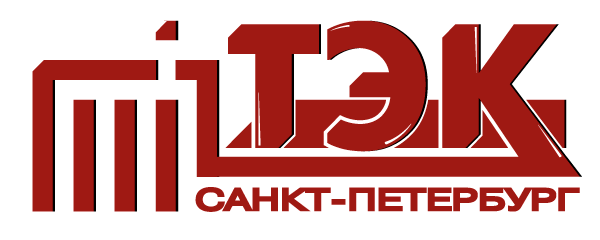 Динамика изменения сроков эксплуатации тепловых сетей  2017 -2021 гг.
Сроки службы тепловых сетей ГУП «ТЭК СПб» с 2016 по 2019 годына территории г. Санкт-Петербурга
Показатели сроков эксплуатации тепловых сетей
2017                         2018                        2019                          2020                        2021                      9 мес 2021
Вывод: С учетом ежегодной приемки тепловых сетей от ведомственных организаций объем реконструкции трубопроводов в рамках выполнения Производственных программ  Предприятия позволяет сохранять долю тепловых сетей со сроком службы свыше 25 лет.
6
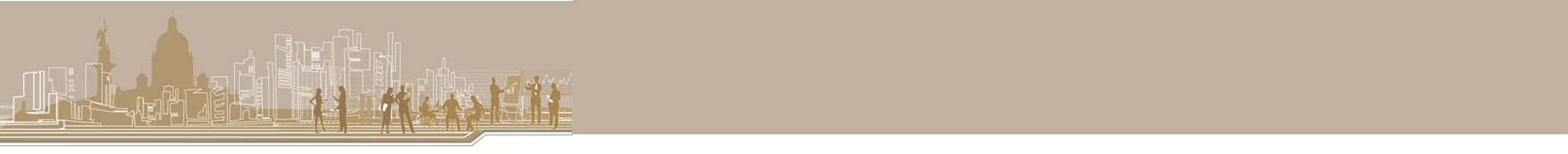 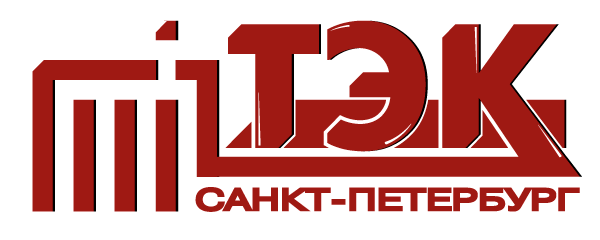 Динамика изменения показателей деятельности за 2017 -2021 гг.
Сроки службы тепловых сетей ГУП «ТЭК СПб» с 2016 по 2019 годына территории г. Санкт-Петербурга
Показатели сроков эксплуатации тепловых сетей
Динамика изменения объема присоединенной нагрузки новых потребителей (Гкал/час)
9987,6
9 948,5
9 836,04
9 639,5
Вывод: С 2017 года ГУП «ТЭК СПб» обеспечивает стабильные минимальные показатели надежности объектов теплоснабжения, несмотря на прирост тепловых сетей и объема присоединяемой нагрузки.
Уровень износа объектов теплоснабжения (%)
Вывод: Объем реконструкции объектов теплоснабжения позволяет на протяжении последних лет сдерживать уровень износа по котельным на уровне 63%, по тепловым сетям на уровне 57%, в том числе 2019 году позволил снизить данный показатель по тепловым сетям до 55%
7
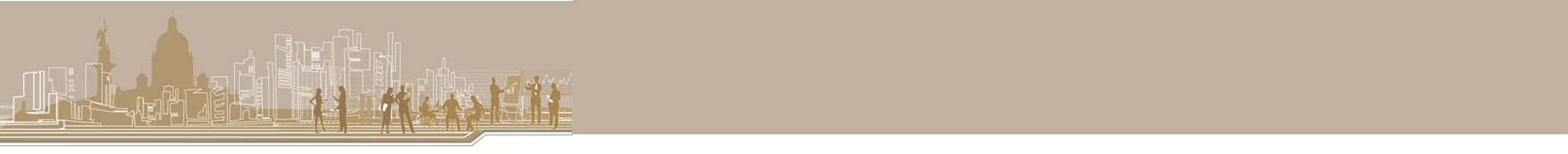 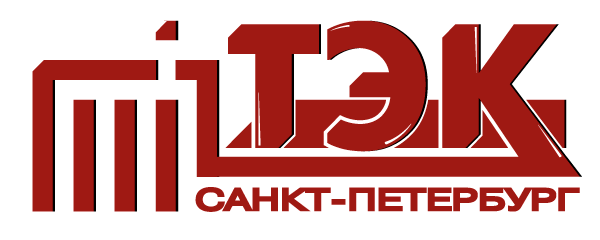 Динамика выполнения программы энергосбережения за период с 2016 по 2020 годы
8
8
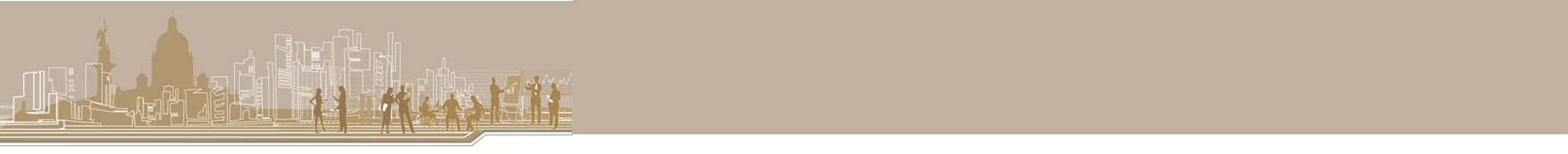 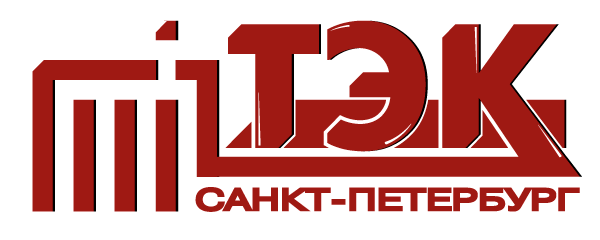 Выполнение мероприятий по программе энергосбережения за  9 месяцев. 2021 года
9
9